Tutorial 5Creating Advanced Queries and Enhancing Table Design
Objectives
Review table and object naming standards
Use the Like, In, Not, and & operators in queries
Filter data using an AutoFilter
Use the IIf function to assign a conditional value to a calculated field in a query
Create a parameter query
New Perspectives on Microsoft Access 2010
2
Objectives
Use query wizards to create a crosstab query, a find duplicates query, and a find unmatched query
Create a top values query
Modify table designs using lookup fields, input masks, and data validation rules
Identify object dependencies
Review a Memo field’s properties
Designate a trusted folder
New Perspectives on Microsoft Access 2010
3
Database Naming Conventions
New Perspectives on Microsoft Access 2010
4
Using a Pattern Match in a Query
A pattern match selects records with a value for the designated field that matches the pattern of the simple condition value
The Like comparison operator selects records by matching field values to a specific pattern that includes one or more of these wildcard characters: asterisk (*), question mark (?), and number symbol (#)
New Perspectives on Microsoft Access 2010
5
Using a List-of-Values Match in a Query
A list-of-values match selects records whose value for the designated field matches one of two or more simple condition values
The In comparison operator lets you define a condition with a list of two or more values for a field
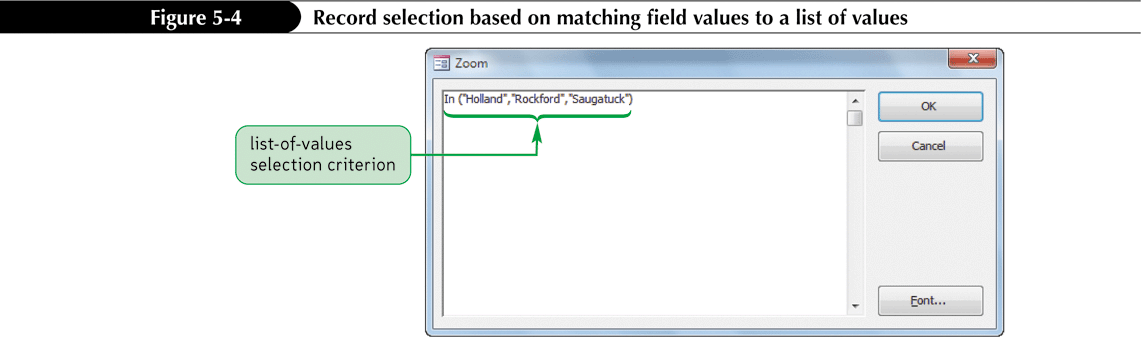 New Perspectives on Microsoft Access 2010
6
Using the Not Logical Operator in a Query
The Not logical operator negates a criterion or selects records for which the designated field does not match the criterion
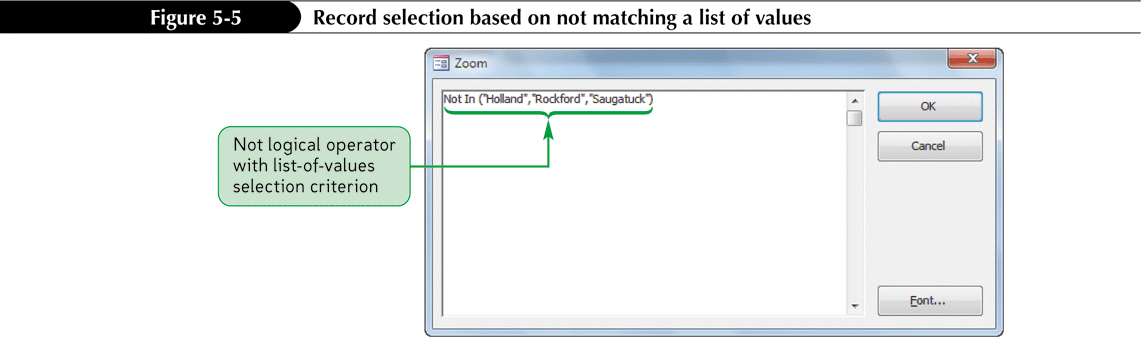 New Perspectives on Microsoft Access 2010
7
Using an AutoFilter to Filter Data
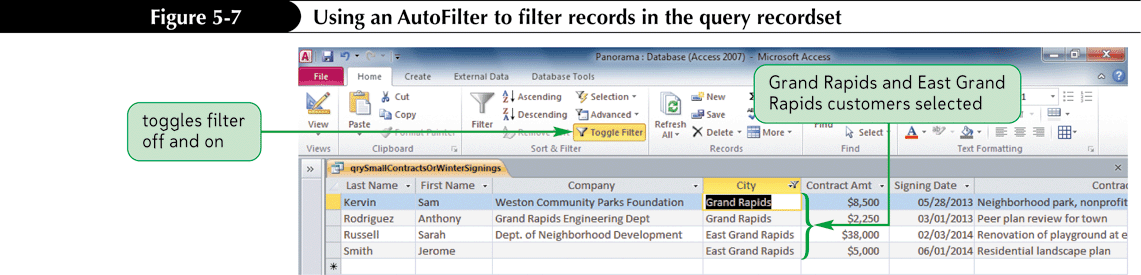 New Perspectives on Microsoft Access 2010
8
Assigning a Conditional Value to a Calculated Field
The & (ampersand) operator is a concatenation operator that joins text expressions
The IIf (Immediate If) function assigns one value to a calculated field or control if a condition is true, and a second value if the condition is false
The IsNull function tests a field value or an expression for a null value; if the field value or expression is null, the result is true; otherwise, the result is false
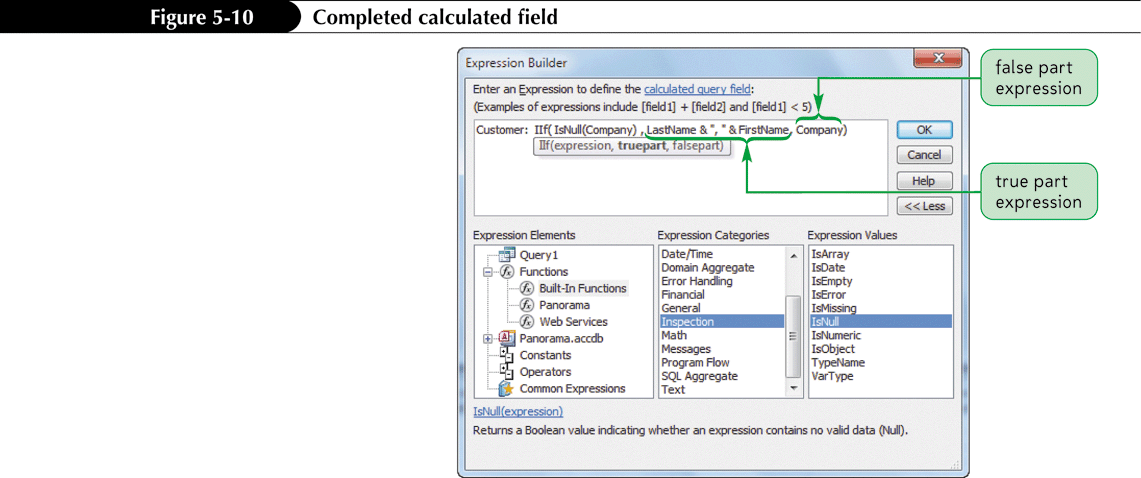 New Perspectives on Microsoft Access 2010
9
Creating a Parameter Query
A parameter query displays a dialog box that prompts the user to enter one or more criteria values when the query is run
Create a select query that includes all fields to appear in the query results. Also choose the sort fields and set the criteria that do not change when you run the query
Decide which fields to use as prompts when the query runs. In the Criteria box for each of these fields, type the prompt you want to appear in a dialog box when you run the query, and enclose the prompt in brackets
New Perspectives on Microsoft Access 2010
10
Creating a Parameter Query
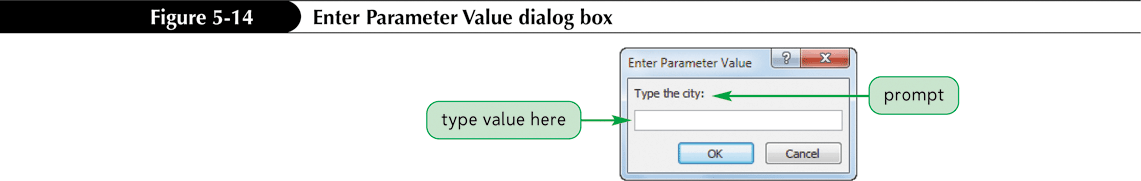 New Perspectives on Microsoft Access 2010
11
Creating a Crosstab Query
New Perspectives on Microsoft Access 2010
12
Creating a Crosstab Query
A crosstab query uses aggregate functions to perform arithmetic operations on selected records
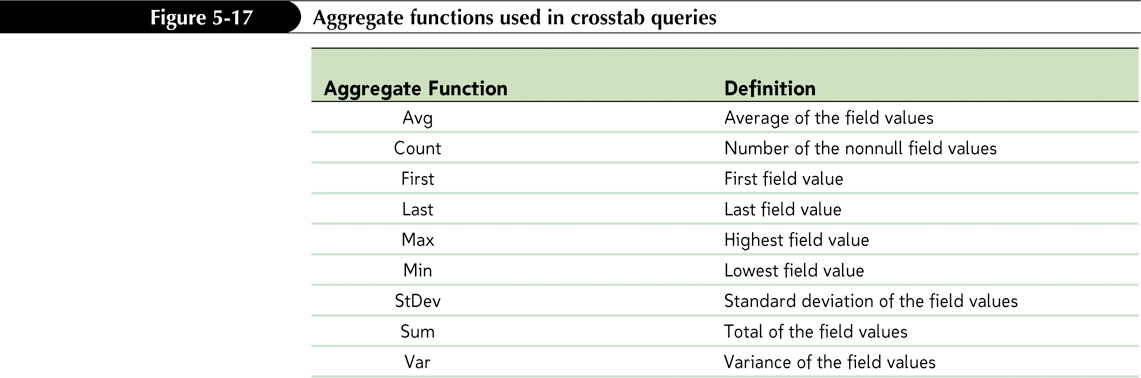 New Perspectives on Microsoft Access 2010
13
Creating a Crosstab Query
In the Queries group on the Create tab, click the Query Wizard button
In the New Query dialog box, click Crosstab Query Wizard, and then click the OK button
Complete the Wizard dialog boxes to select the table or query on which to base the crosstab query, select the row heading field (or fields), select the column heading field, select the calculation field and its aggregate function, and enter a name for the crosstab query
New Perspectives on Microsoft Access 2010
14
Creating a Crosstab Query
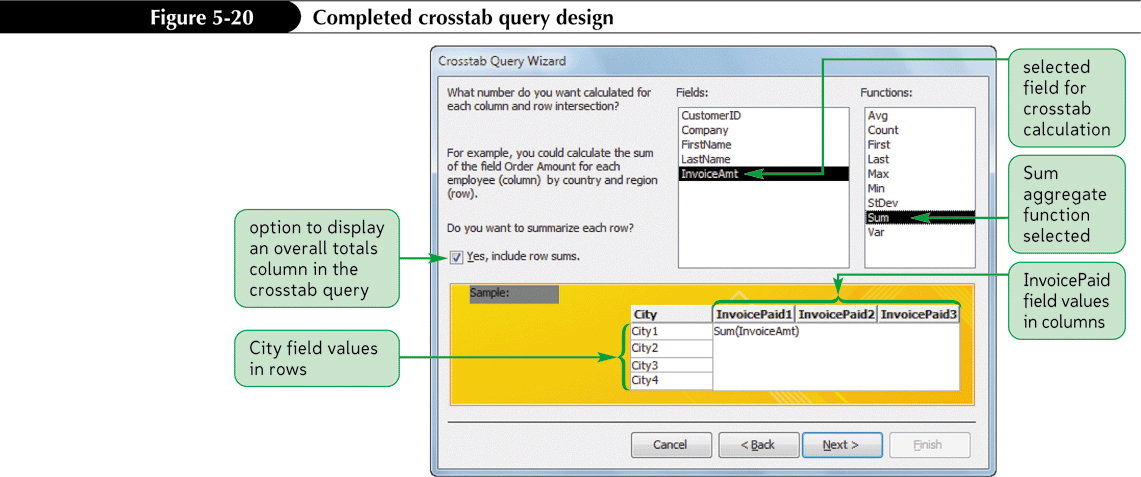 New Perspectives on Microsoft Access 2010
15
Running a Crosstab Query
New Perspectives on Microsoft Access 2010
16
Creating a Find Duplicates Query
A find duplicates query is a select query that finds duplicate records in a table or query
In the Queries group on the Create tab, click the Query Wizard button
Click Find Duplicates Query Wizard, and then click the OK button
Complete the Wizard dialog boxes to select the table or query on which to base the query, select the field (or fields) to check for duplicate values, select the additional fields to include in the query results, enter a name for the query, and then click the Finish button
New Perspectives on Microsoft Access 2010
17
Creating a Find Unmatched Query
A find unmatched query is a select query that finds all records in a table or query that have no related records in a second table or query
In the Queries group on the Create tab, click the Query Wizard button
Click Find Unmatched Query Wizard, and then click the OK button
Complete the Wizard dialog boxes to select the table or query on which to base the new query, select the table or query that contains the related records, specify the common field in each table or query, select the additional fields to include in the query results, enter a name for the query, and then click the Finish button
New Perspectives on Microsoft Access 2010
18
Creating a Find Unmatched Query
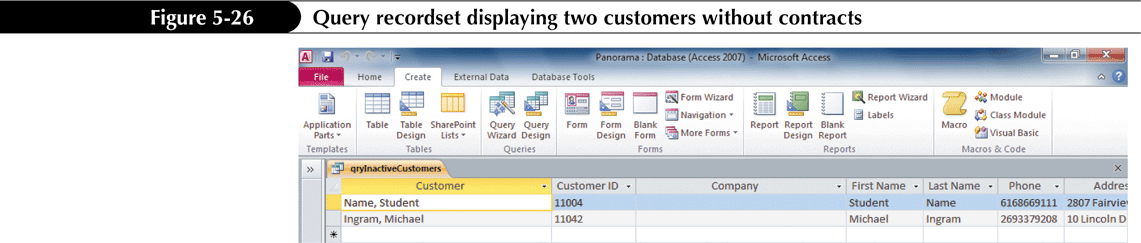 New Perspectives on Microsoft Access 2010
19
Creating a Top Values Query
The Top Values property for a query lets you limit the number of records in the query results
Create a select query with the necessary fields and sorting and selection criteria
In the Query Setup group on the Design tab, enter the number of records (or percentage of records) you want selected in the Return (Top Values) text box
New Perspectives on Microsoft Access 2010
20
Creating a Top Values Query
New Perspectives on Microsoft Access 2010
21
Lookup Fields and Input Masks
New Perspectives on Microsoft Access 2010
22
Creating a Lookup Field
A lookup field lets the user select a value from a list of possible values
You use a Lookup Wizard field in Access to create a lookup field in a table
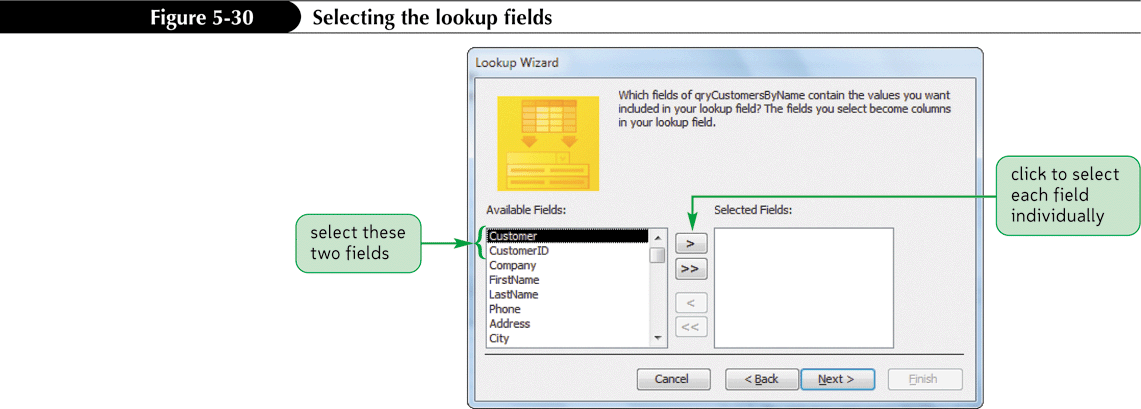 New Perspectives on Microsoft Access 2010
23
Creating a Lookup Field
New Perspectives on Microsoft Access 2010
24
Using a Lookup Field
New Perspectives on Microsoft Access 2010
25
Using the Input Mask Wizard
A literal display character is a special character that automatically appears in specific positions of a field value; users don’t need to type literal display characters
Input mask
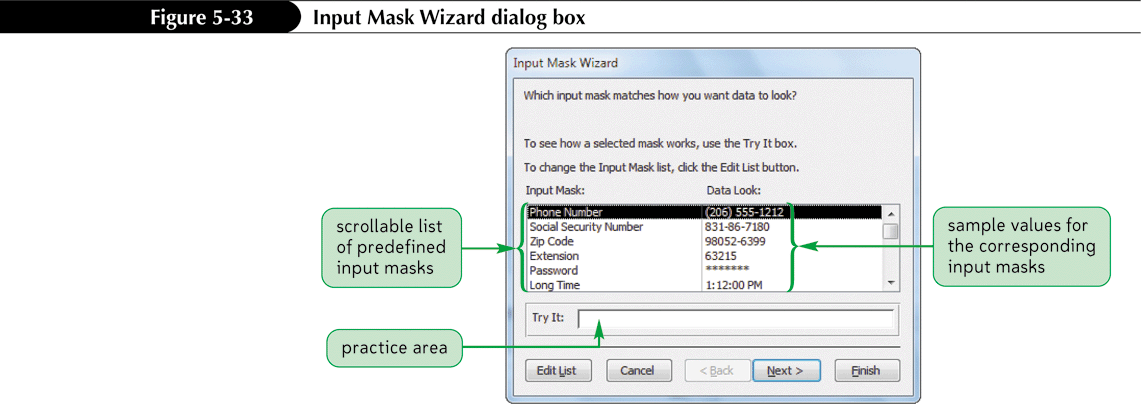 New Perspectives on Microsoft Access 2010
26
Using the Input Mask Wizard
New Perspectives on Microsoft Access 2010
27
Using the Input Mask Wizard
New Perspectives on Microsoft Access 2010
28
Identifying Object Dependencies
An object dependency exists between two objects when a change to the properties of data in one object affects the properties of data in the other object
The Object Dependencies pane displays a collapsible list of the dependencies among the objects in an Access database; you click the list’s expand indicators to show or hide different levels of dependencies
New Perspectives on Microsoft Access 2010
29
Identifying Object Dependencies
New Perspectives on Microsoft Access 2010
30
Defining Data Validation Rules
To prevent a user from entering an incorrect value in the Zip field, you can create a field validation rule
The Validation Rule property value specifies the valid values that users can enter in a field
The Validation Text property value will be displayed in a dialog box if the user enters an invalid value
A table validation rule compares one field value in a table record to another field value in the same record to verify their relative accuracy
New Perspectives on Microsoft Access 2010
31
Defining Data Validation Rules
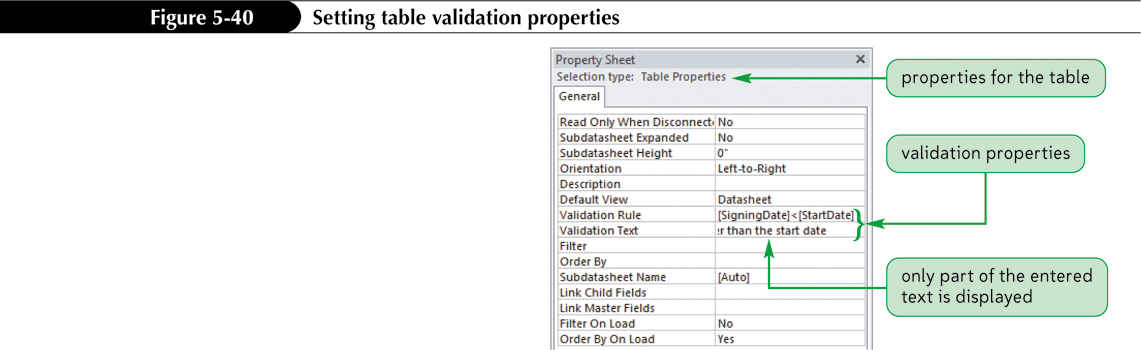 New Perspectives on Microsoft Access 2010
32
Working with Memo Fields
You use a Memo field for long comments and explanations
Text fields are limited to 255 characters, but Memo fields can hold up to 65,535 characters
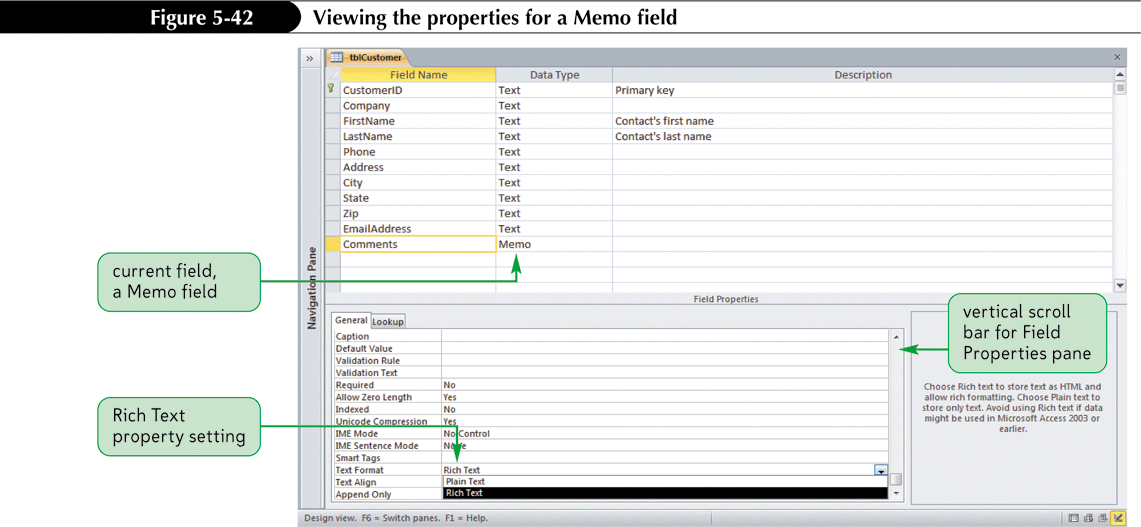 New Perspectives on Microsoft Access 2010
33
Designating a Trusted Folder
A trusted folder is a folder on a drive or network that you designate as trusted and where you place databases you know are safe
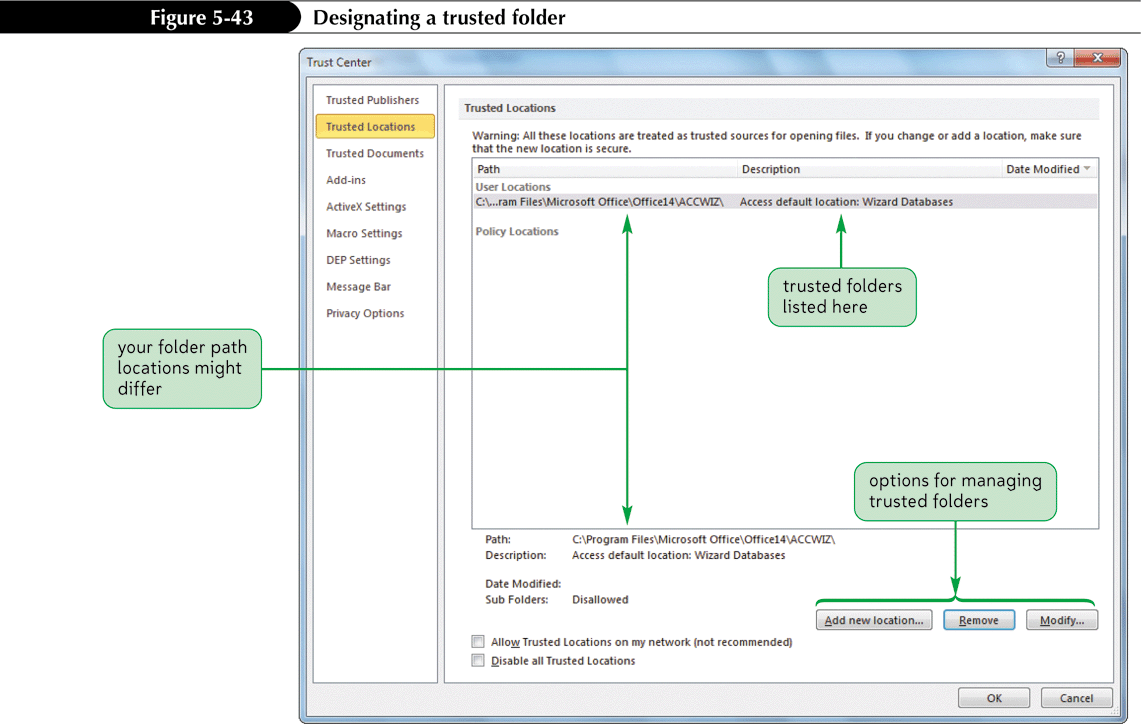 New Perspectives on Microsoft Access 2010
34